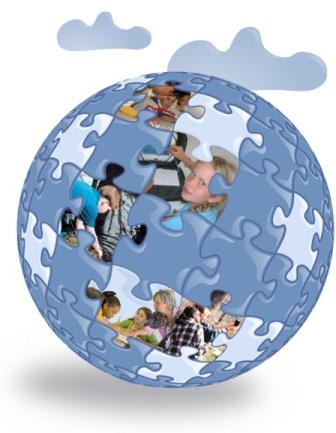 Формирование востребованной системы оценки  качества подготовки выпускников в формате Ворлдскиллс в ГБПОУ «ЧАТТ»
Лебедева Е. В., заместитель директора по учебной работе
Закон Российской Федерации «Об образовании»;

Приказ  Министерства образования и науки РФ от  16 августа 2013 г. № 968 «Об утверждении Порядка проведения государственной итоговой аттестации по образовательным программам среднего профессионального образования.

ФГОС СПО по профессиям, специальностям.
Демонстрационный экзамен по стандартам Ворлдскиллс – это форма аттестации выпускников по программам среднего профессионального образования
Демонстрационный  экзамен 
(ПА, ГИА)
моделирование реальных производственных условий
определение уровня знаний, умений и навыков  соответствии с международными требованиями
независимую экспертную оценку выполнения заданий ̆
Специализированные  площадки
Специальные  инструменты оценки
Специально подготовленные  кадры
ГИА
Образовательный процесс
Кадровое обеспечение
Материально-техническое обеспечение
Информационное
обеспечение
Повышение квалификации
Модернизации оборудования
Актуализация образовательных программ
Объем финансирования проекта – 43 280 тыс. руб. 
                                              
   Количество новых оборудованных рабочих мест  – 112  ед.
                                    
   Количество внедренных в учебный процесс единиц современного оборудования – 260 ед. 

   Количество внедренных в учебный процесс единиц оборудования, поддерживающего технологии ЭО  и ДОТ –  110 ед.

   Площадь отремонтированных учебных помещений  –  1050,4  кв.м.
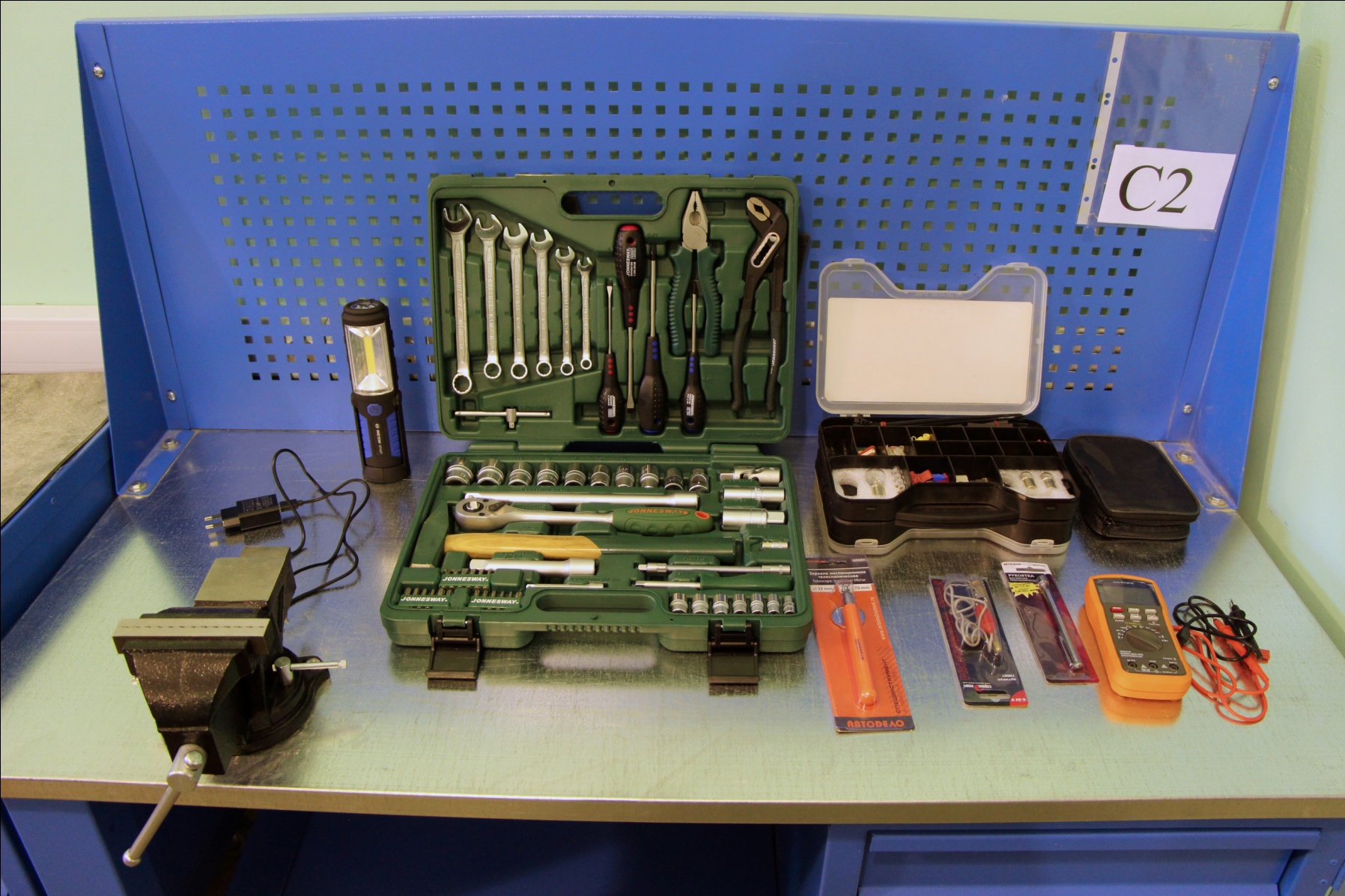 Мастерская  № 1    Ремонт и обслуживание легковых автомобилей
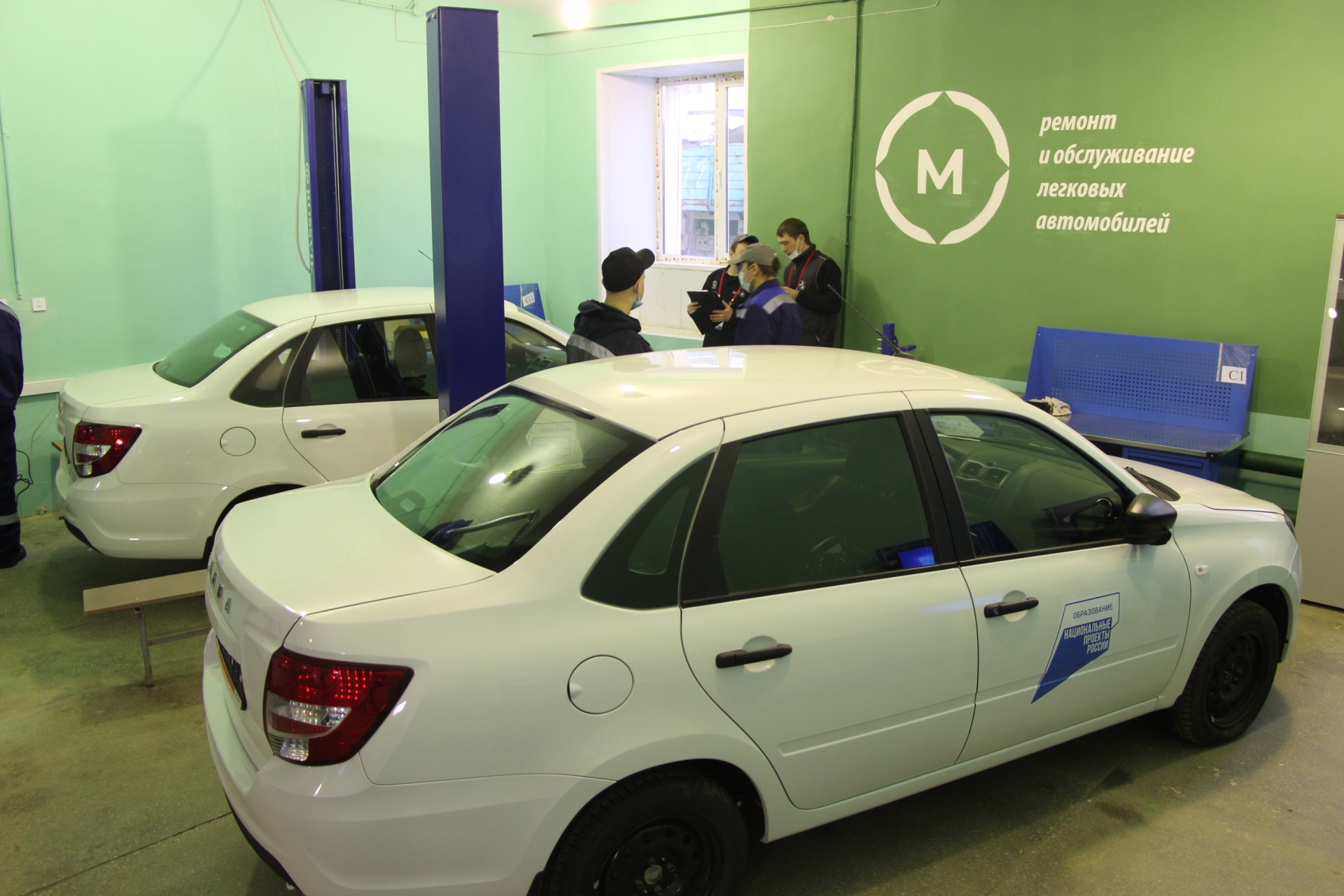 Создано  
21  рабочее место
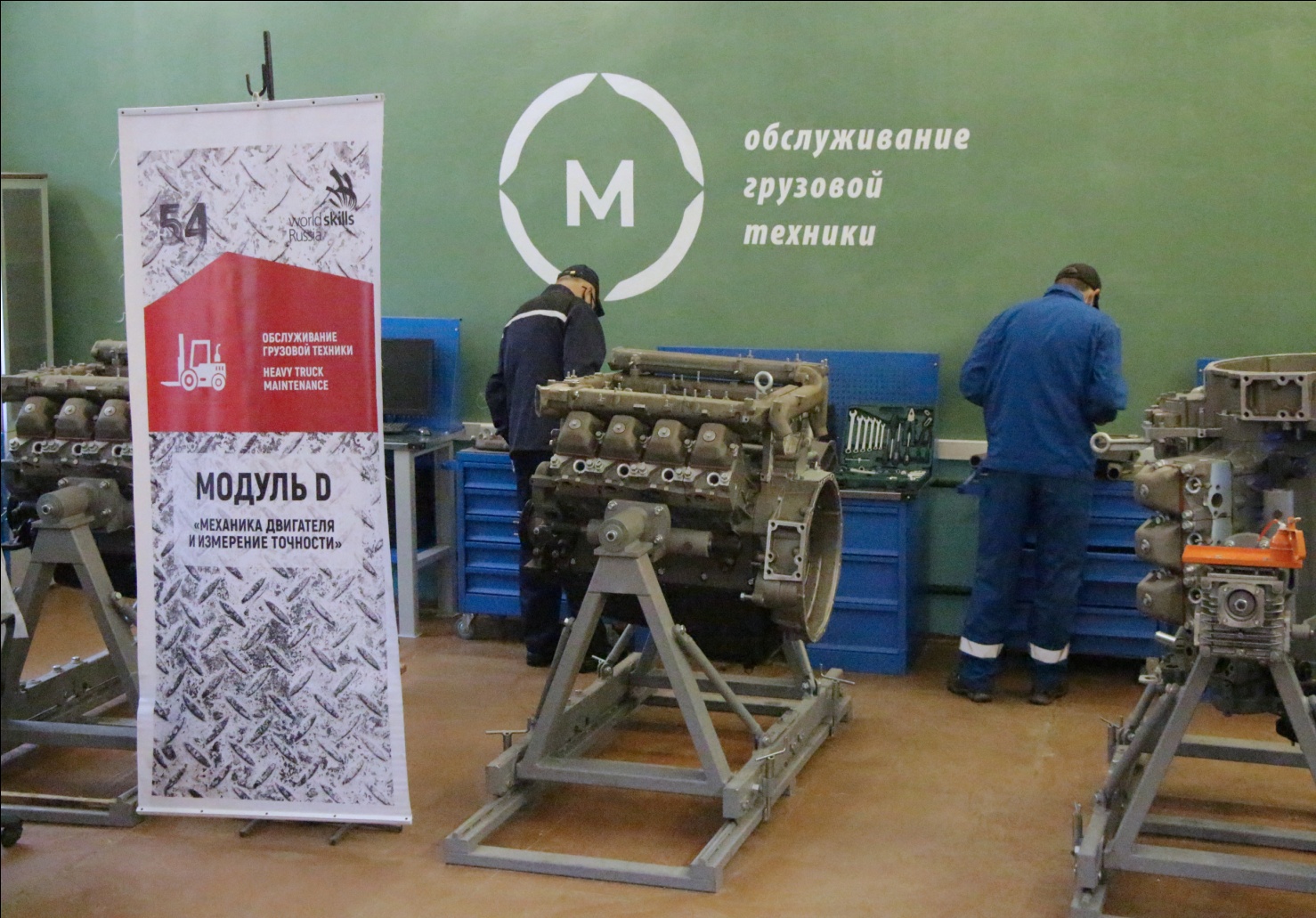 Мастерская  № 2    Обслуживание грузовой техники
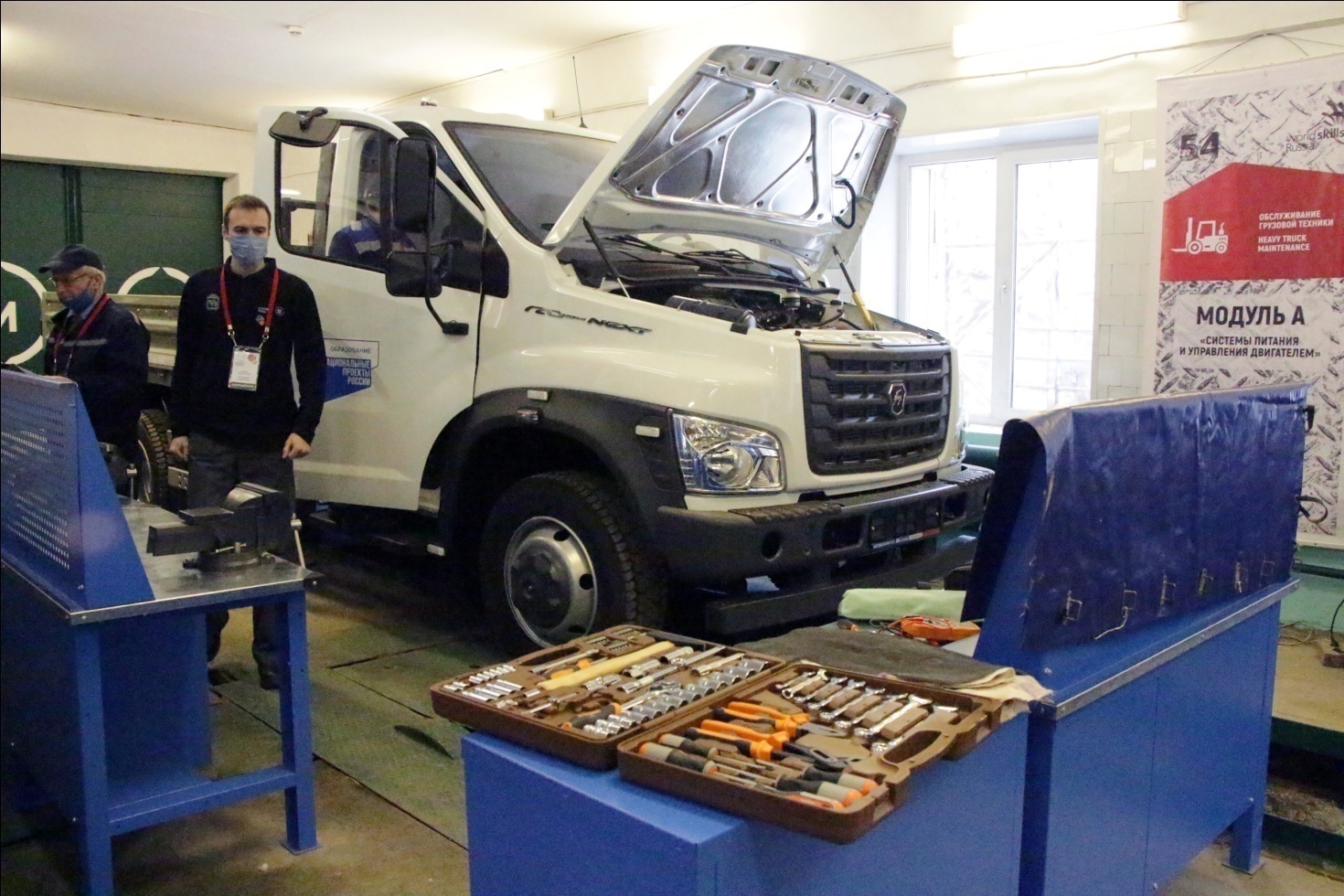 Создано  
15  рабочих мест
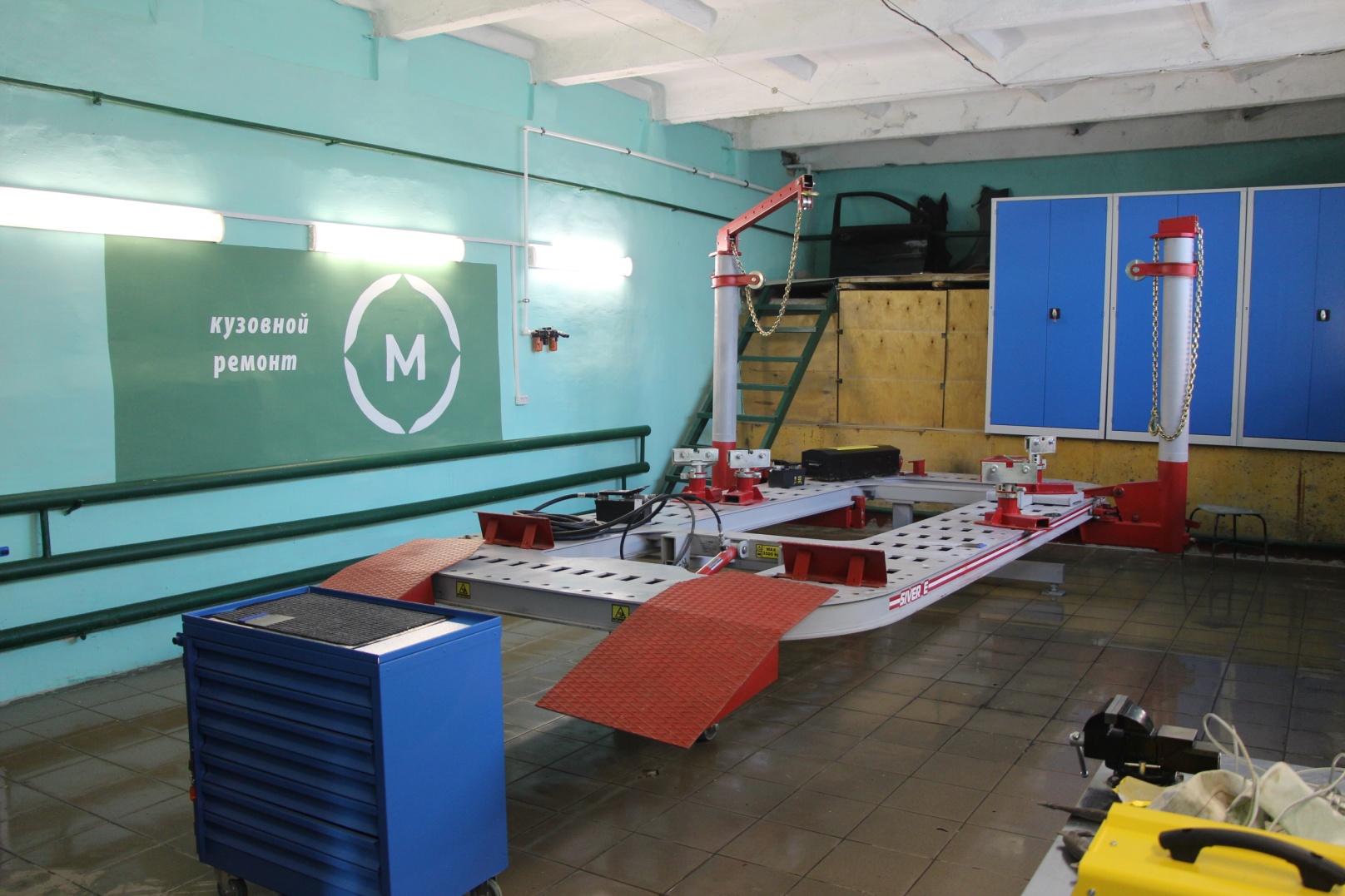 Мастерская № 3  
  Кузовной        ремонт
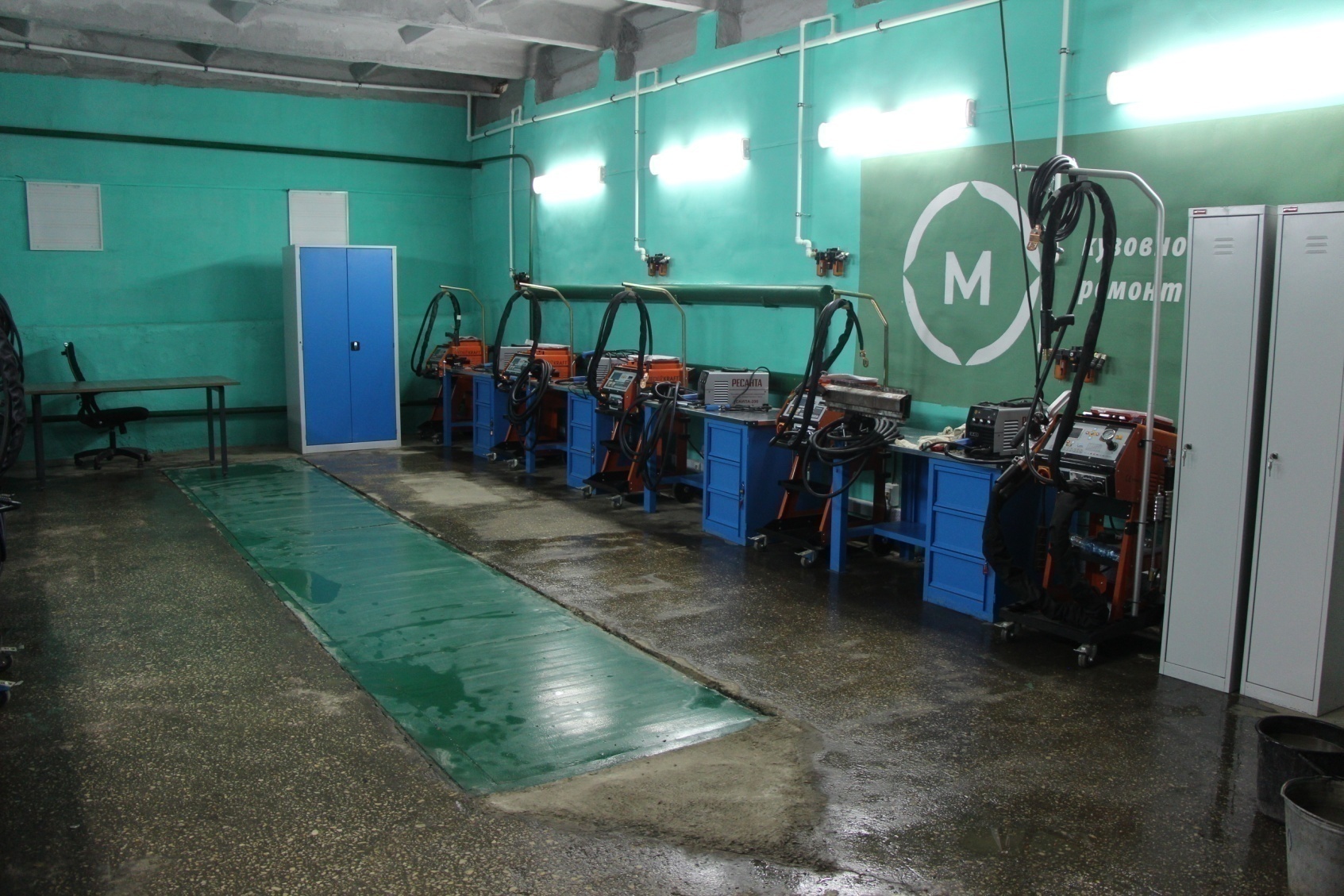 Создано  
14  рабочих мест
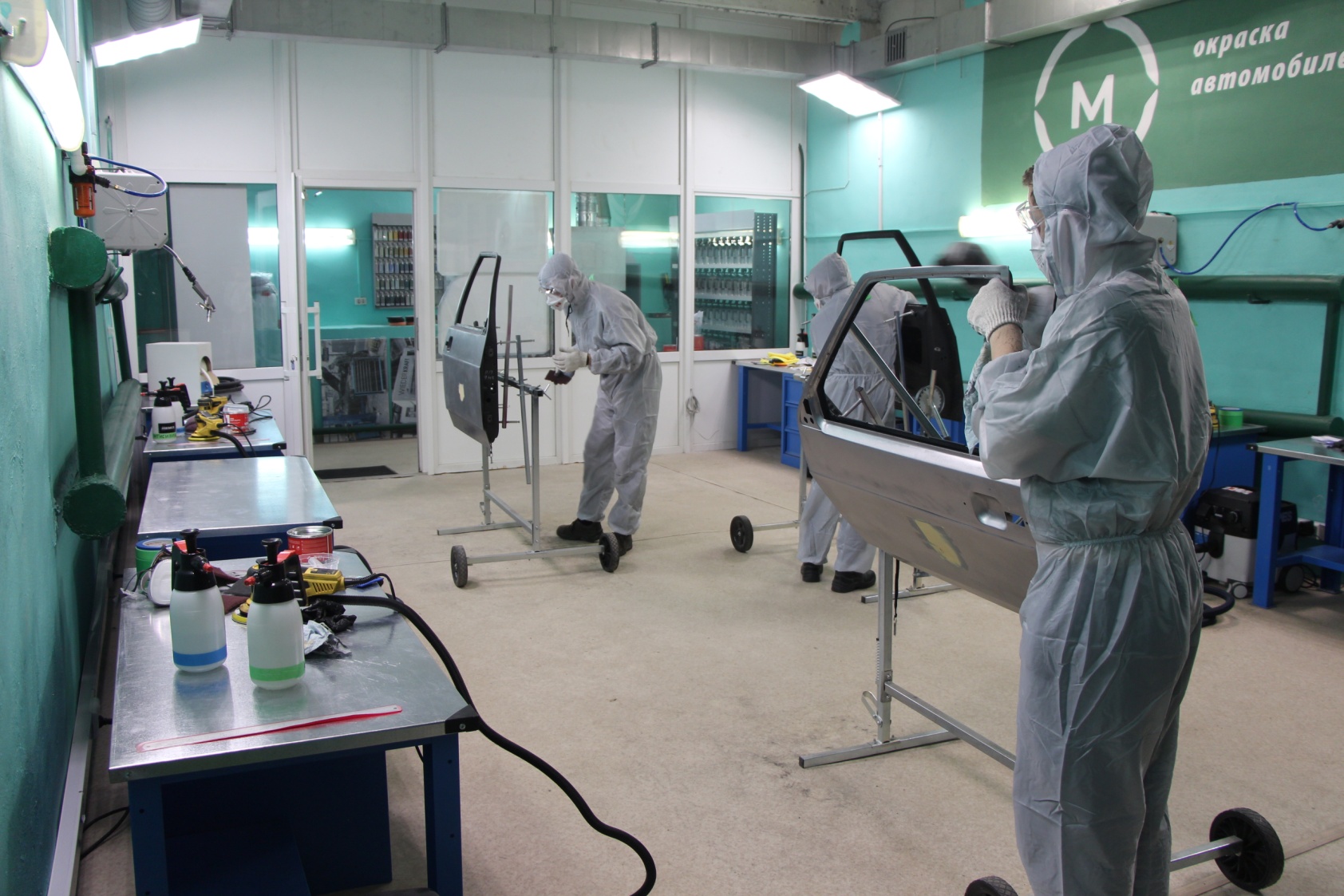 Мастерская  № 4    Окраска  автомобиля
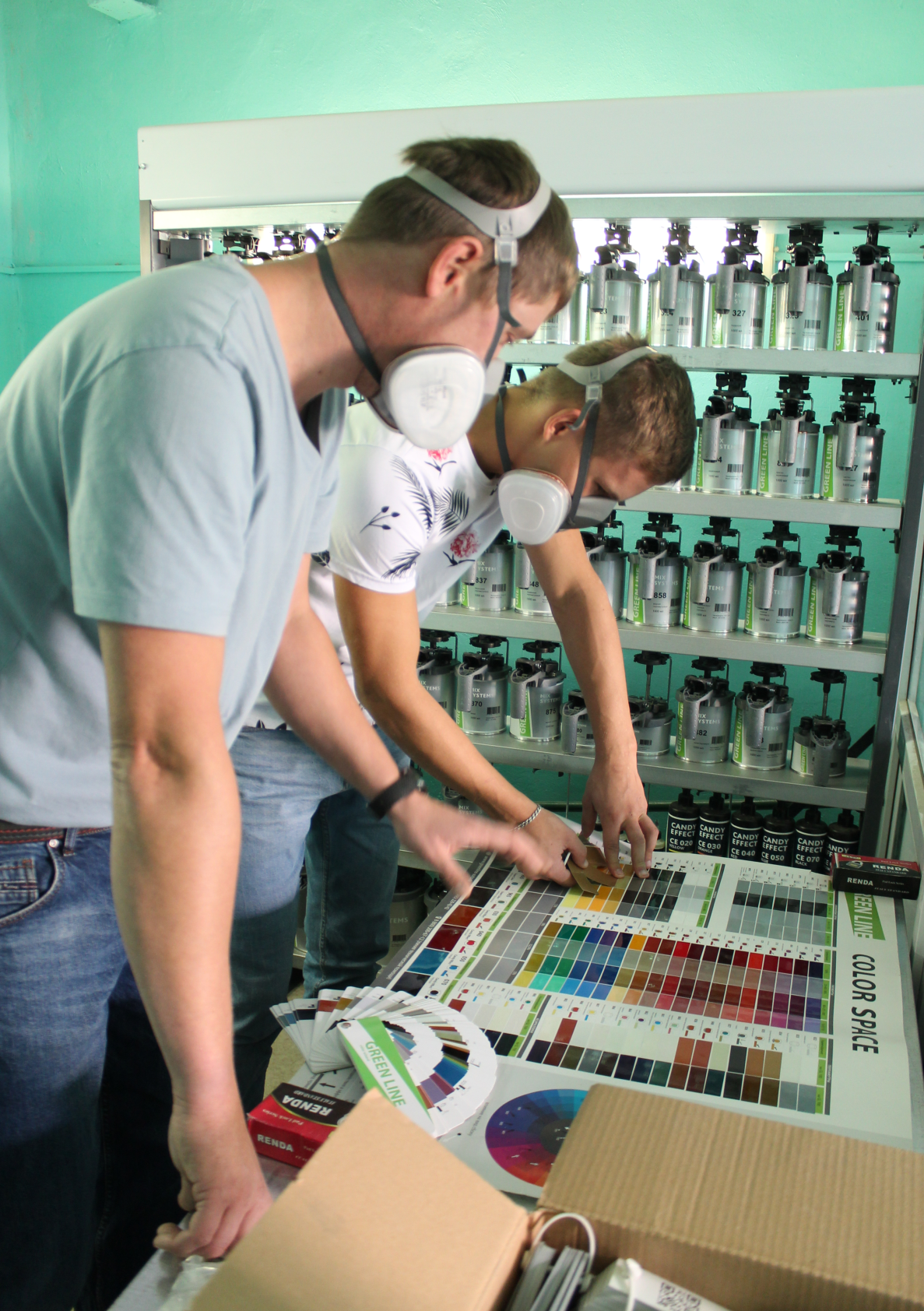 Создано  
12  рабочих  мест
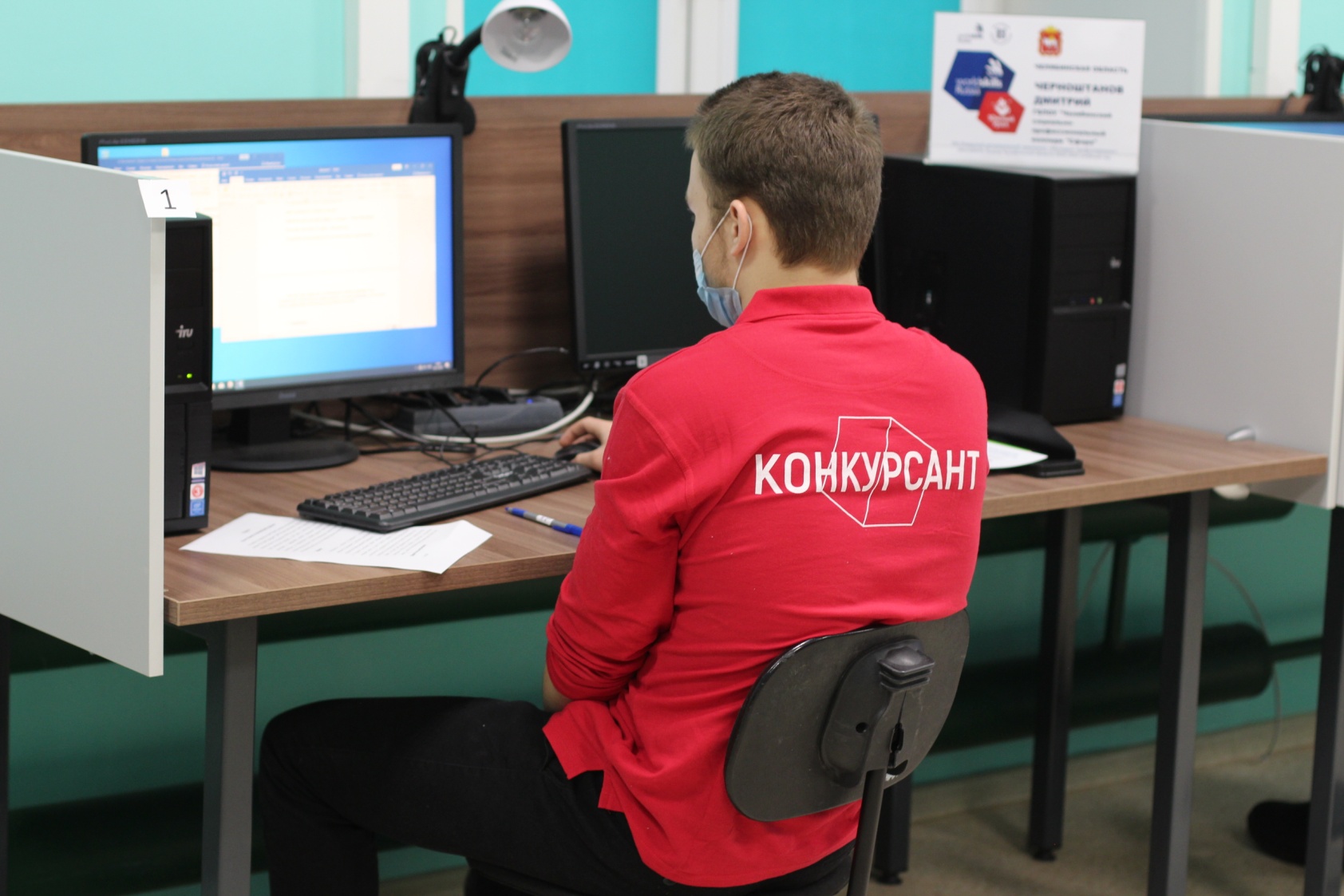 Мастерская  № 5    Экспедирование  грузов
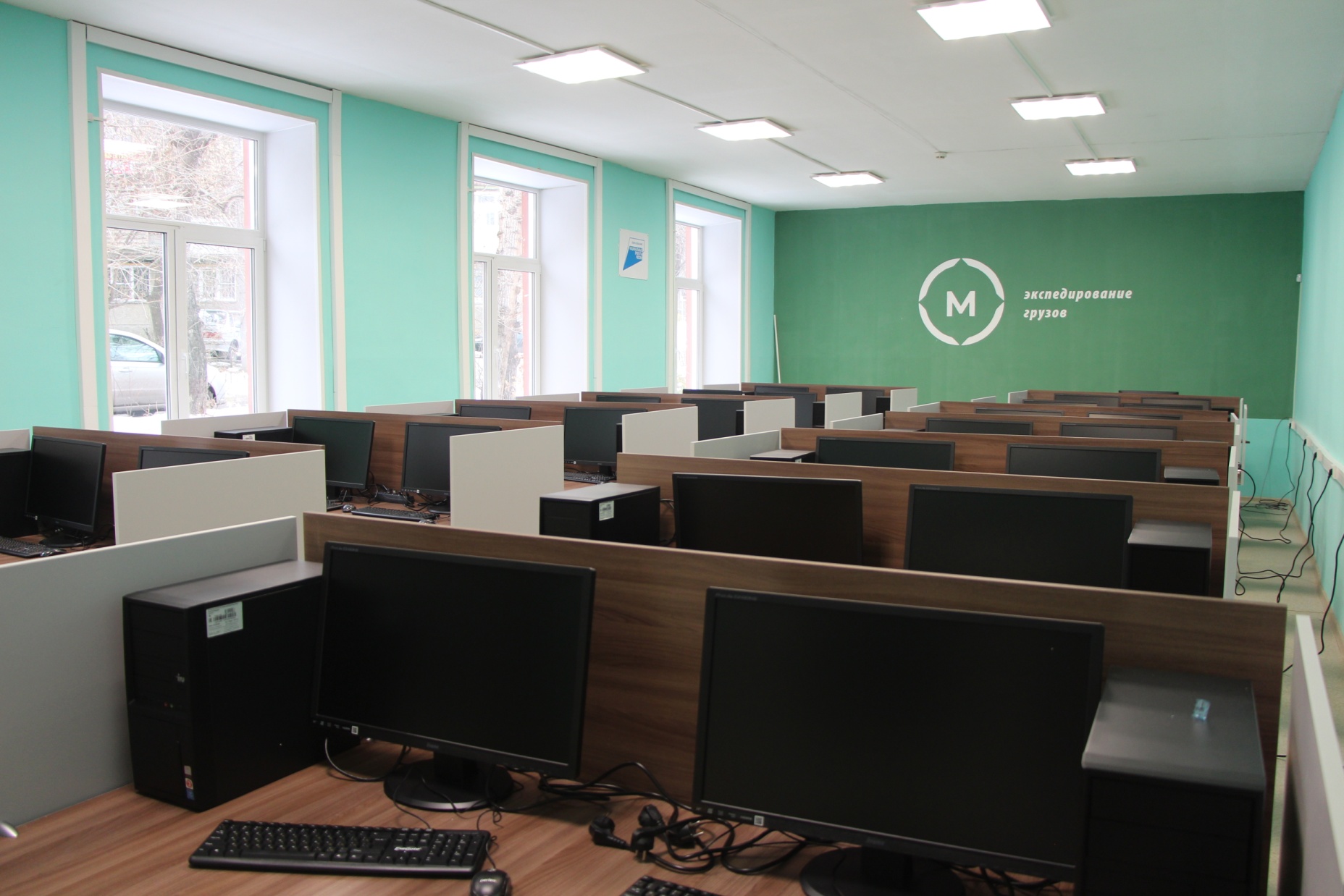 Создано  
50  рабочих  мест
Таблица соответствия  компетенций  реализуемым образовательным   программам
Мониторинг обеспечения внедрения демонстрационного экзамена
Доля образовательных    программ, охваченных ДЭ
Доля образовательных программ, не охваченных ДЭ
Динамика  организации  аттестации  обучающихся с использованием  механизма   демонстрационного экзамена
Проблемы
1) отсутствие соответствующей площадки для проведения 
демонстрационного экзамена;

   2) регламентация сроков проведения демонстрационного 
экзамена ФГОС;

   3)  продолжительность  экзамена  для одного студента и группы; 

   4)  отсутствие достаточного количества экспертов от 
работодателей.
Благодарю за внимание!